TEMAS DE HOY
FACTORES QUE LIMITAN LA DISTRIBUCIÓN DE LOS ORGANISMOS I
Recursos y condiciones. 
Temperatura. Salinidad. Radiación. CO2. H2O. 
Nutrientes. Espacio. 
Ectotermos y endotermos. 
Nicho ecológico. Aclimatación, migración, almacenamiento y letargo. 
Principales recursos para plantas y animales. 
Generalistas, especialistas, oportunistas y selectivos.
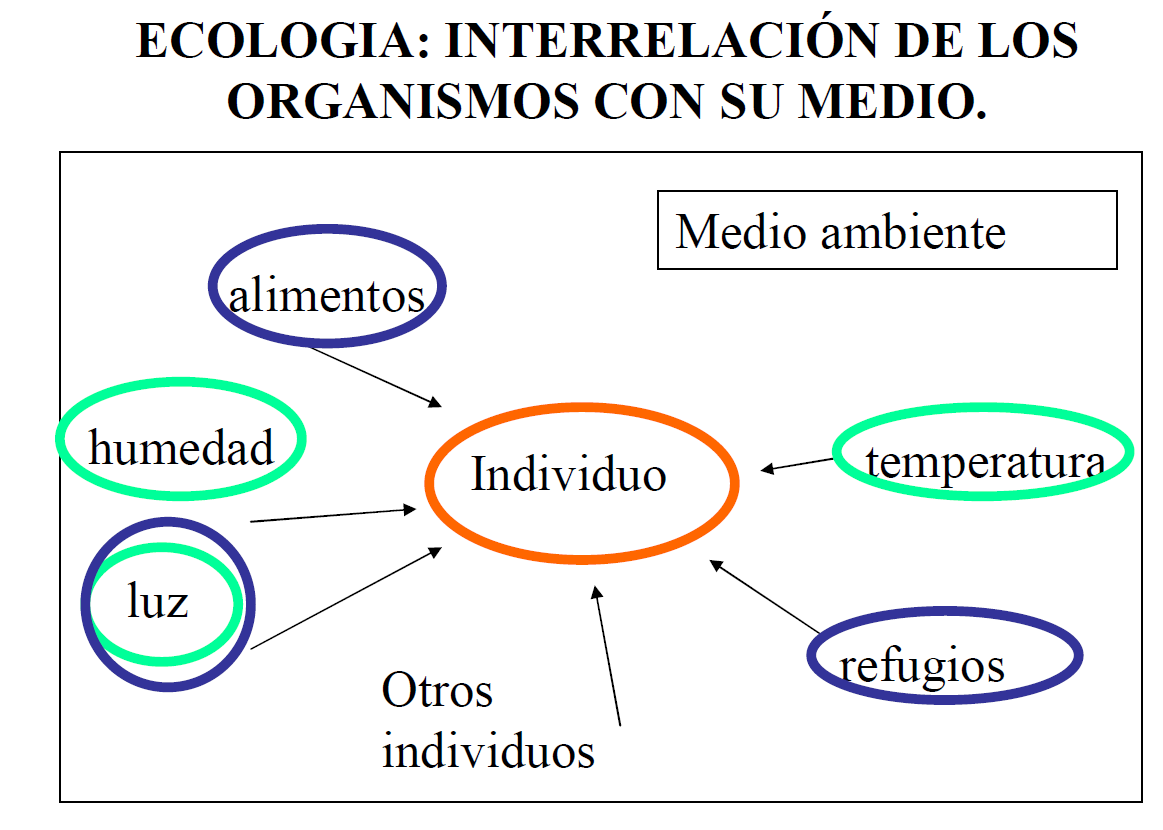 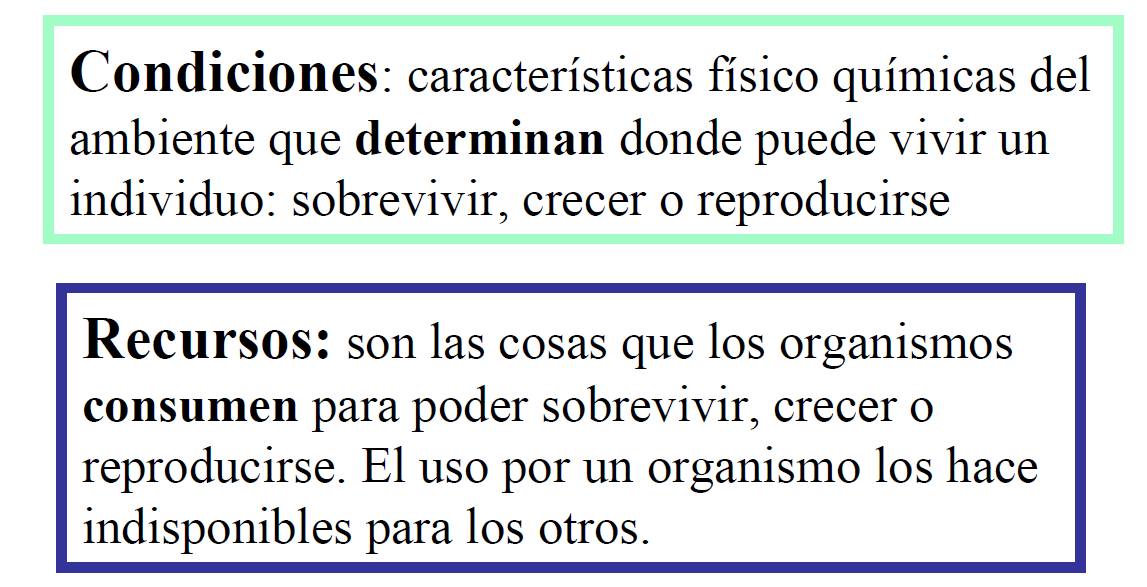 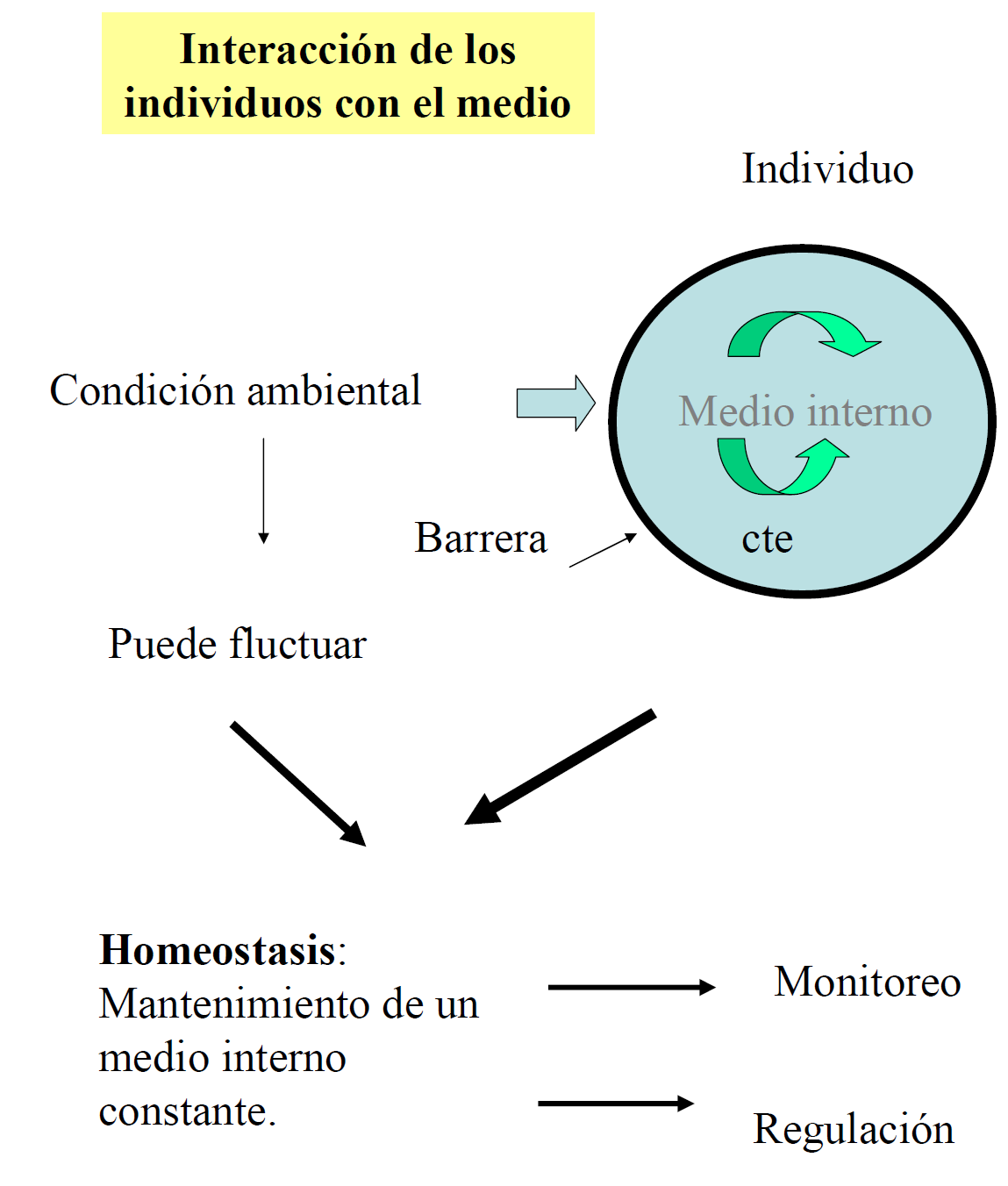 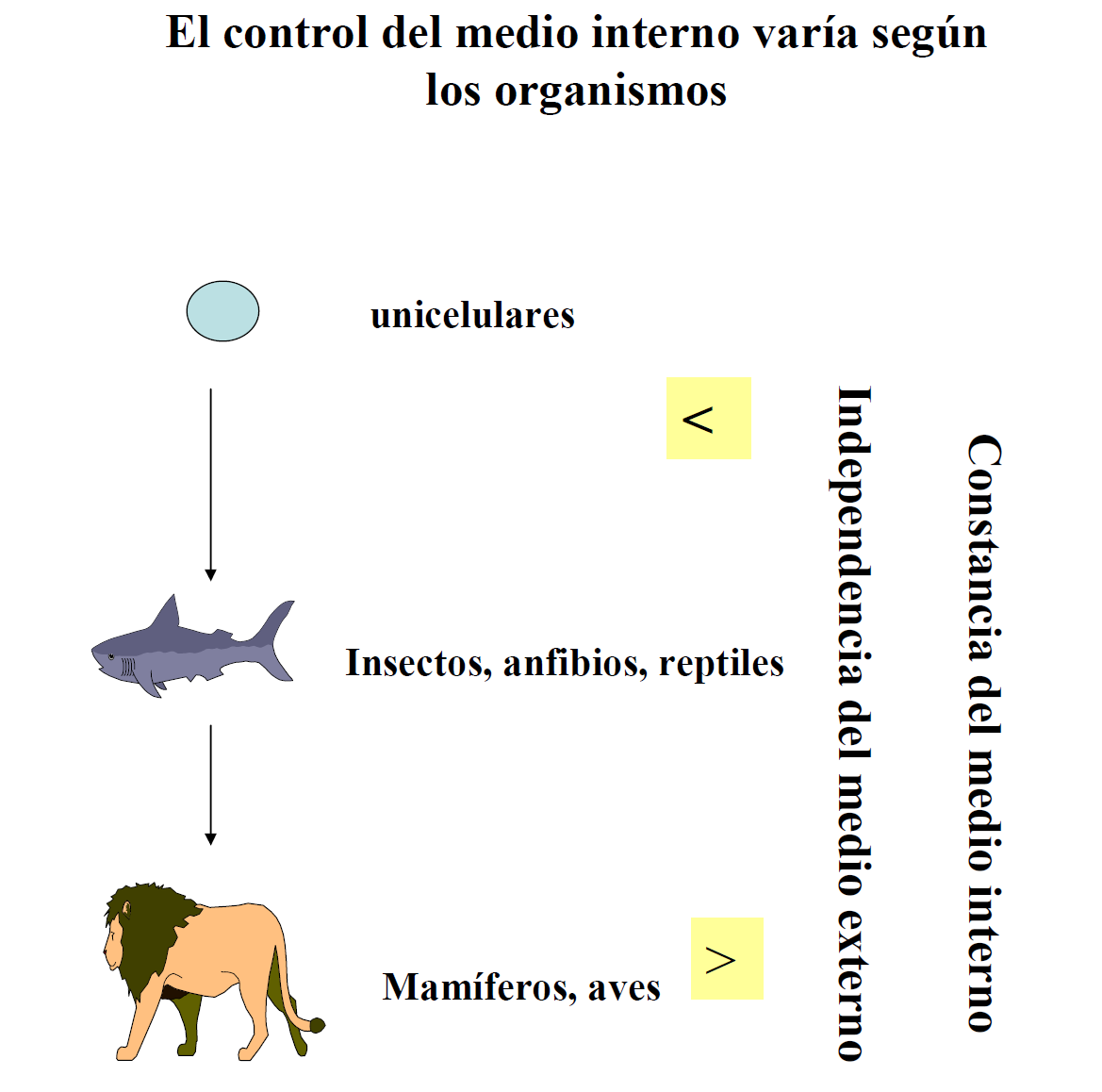 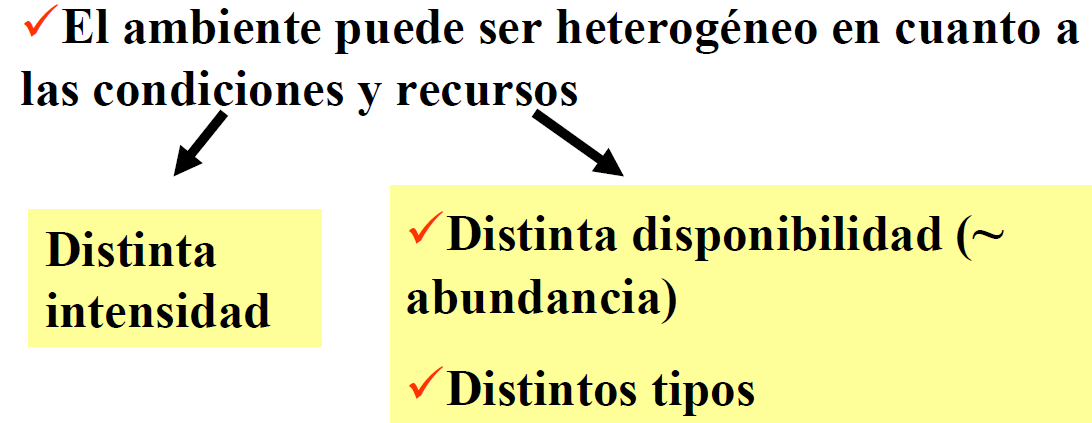 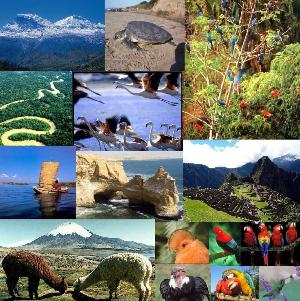 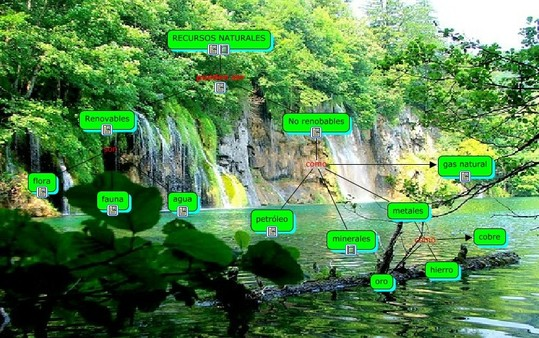 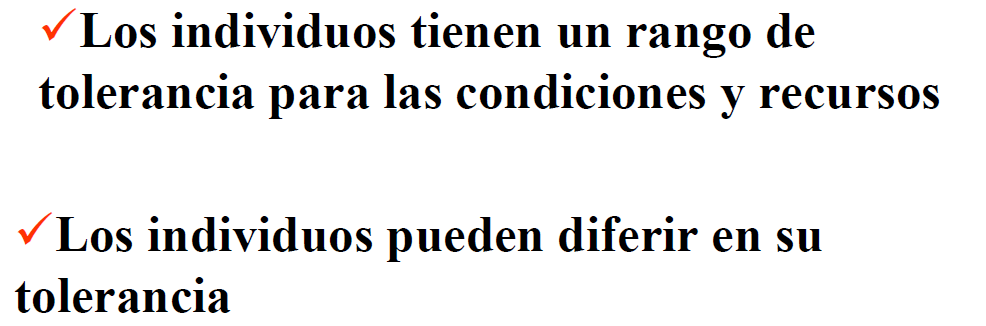 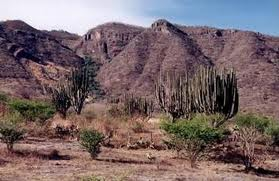 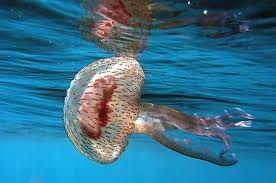 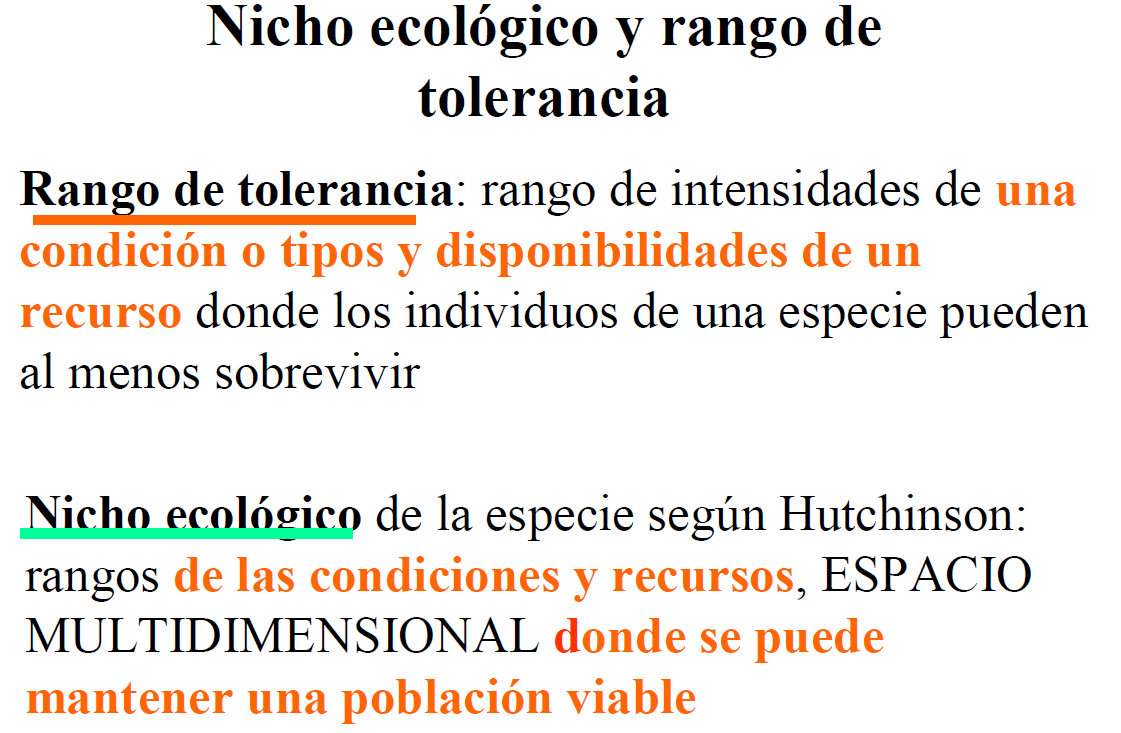 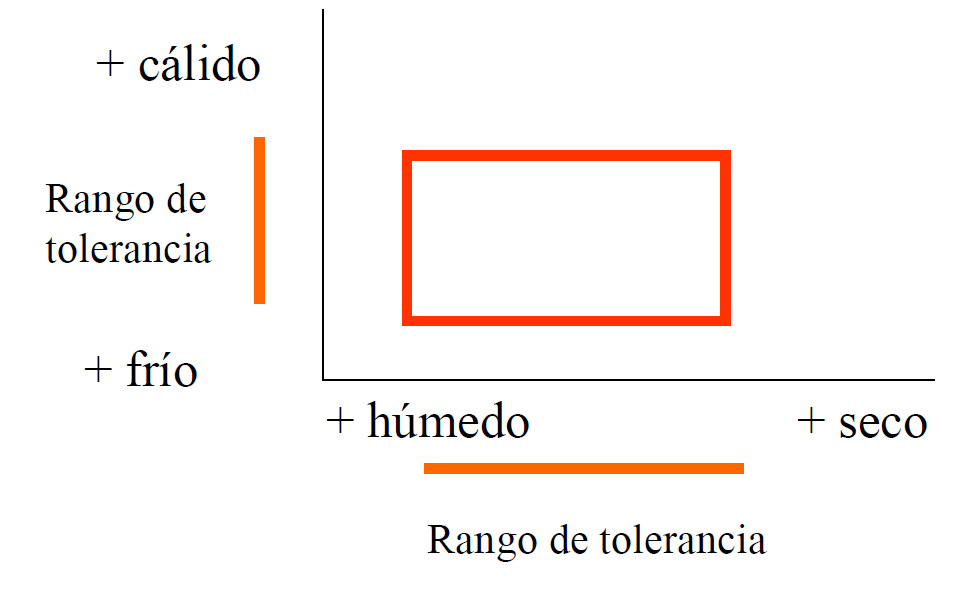 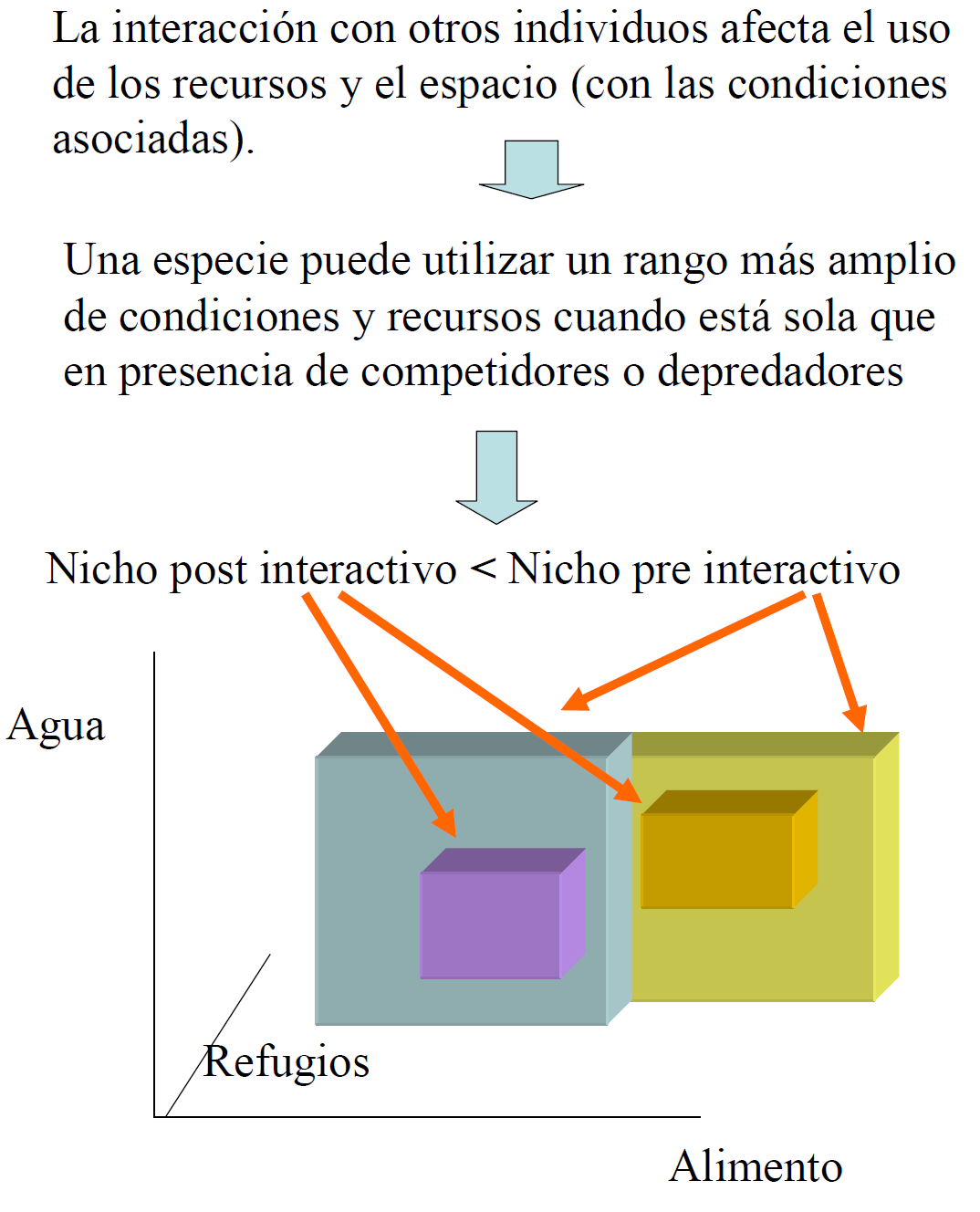 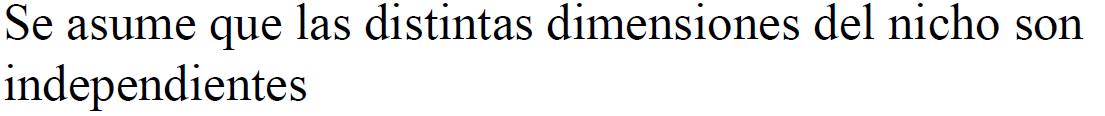 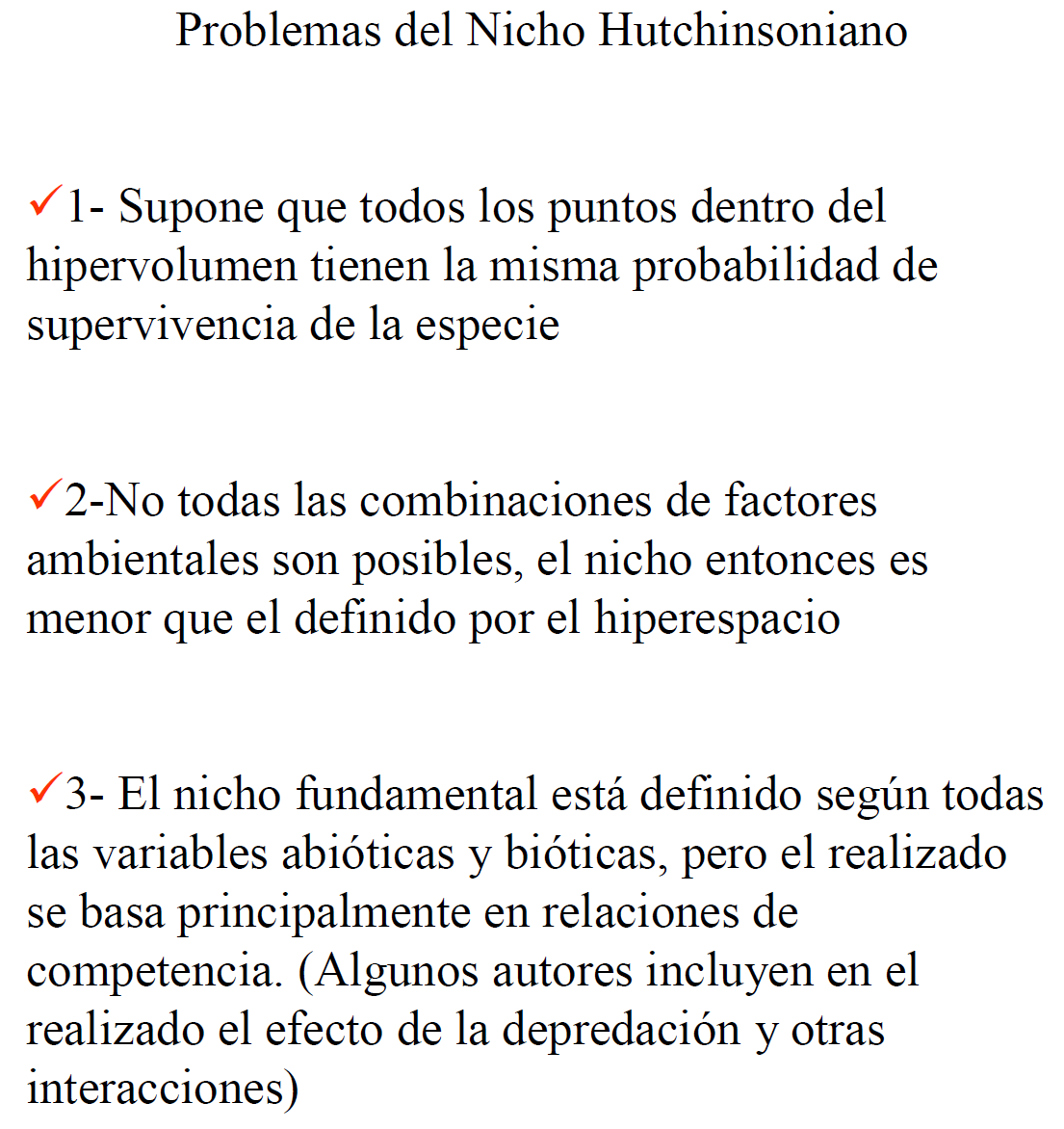 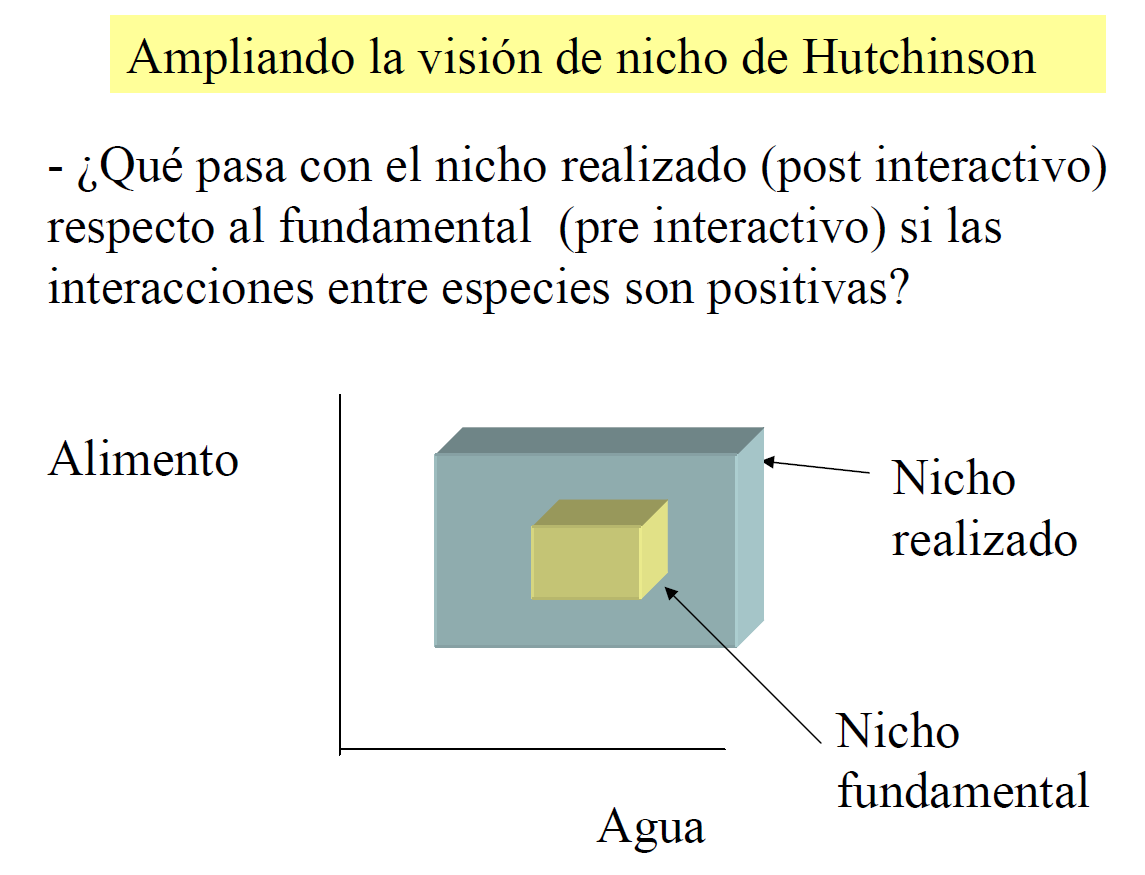 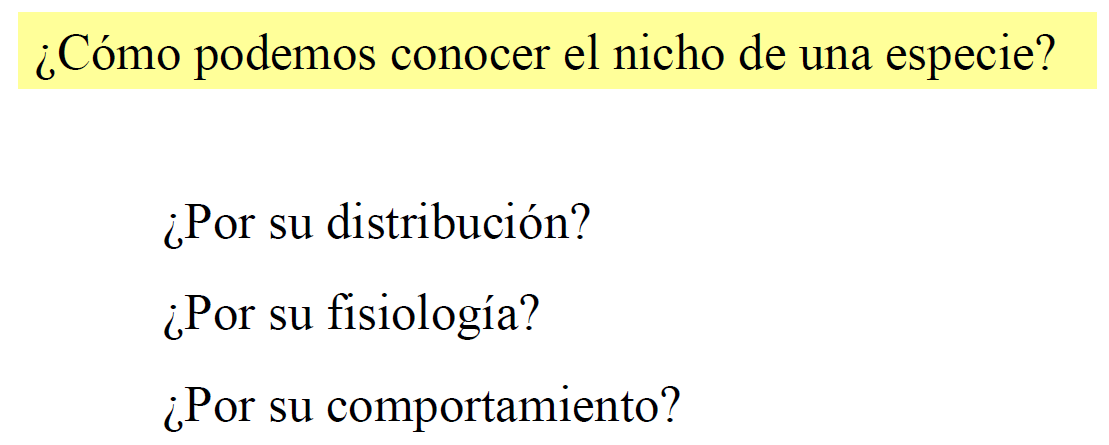 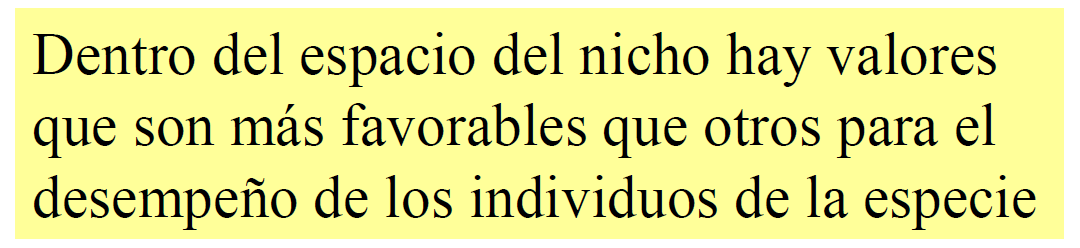 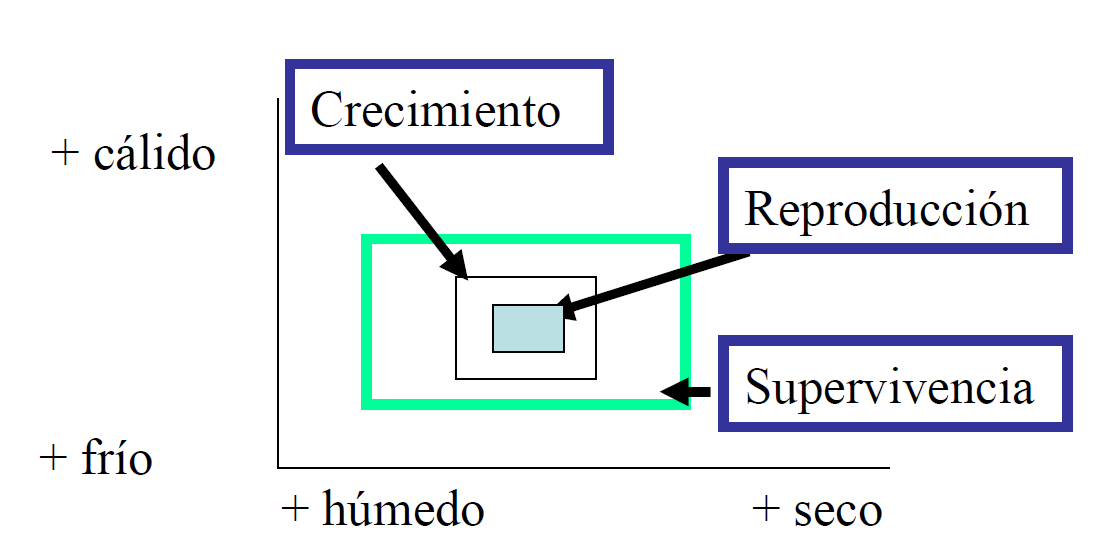 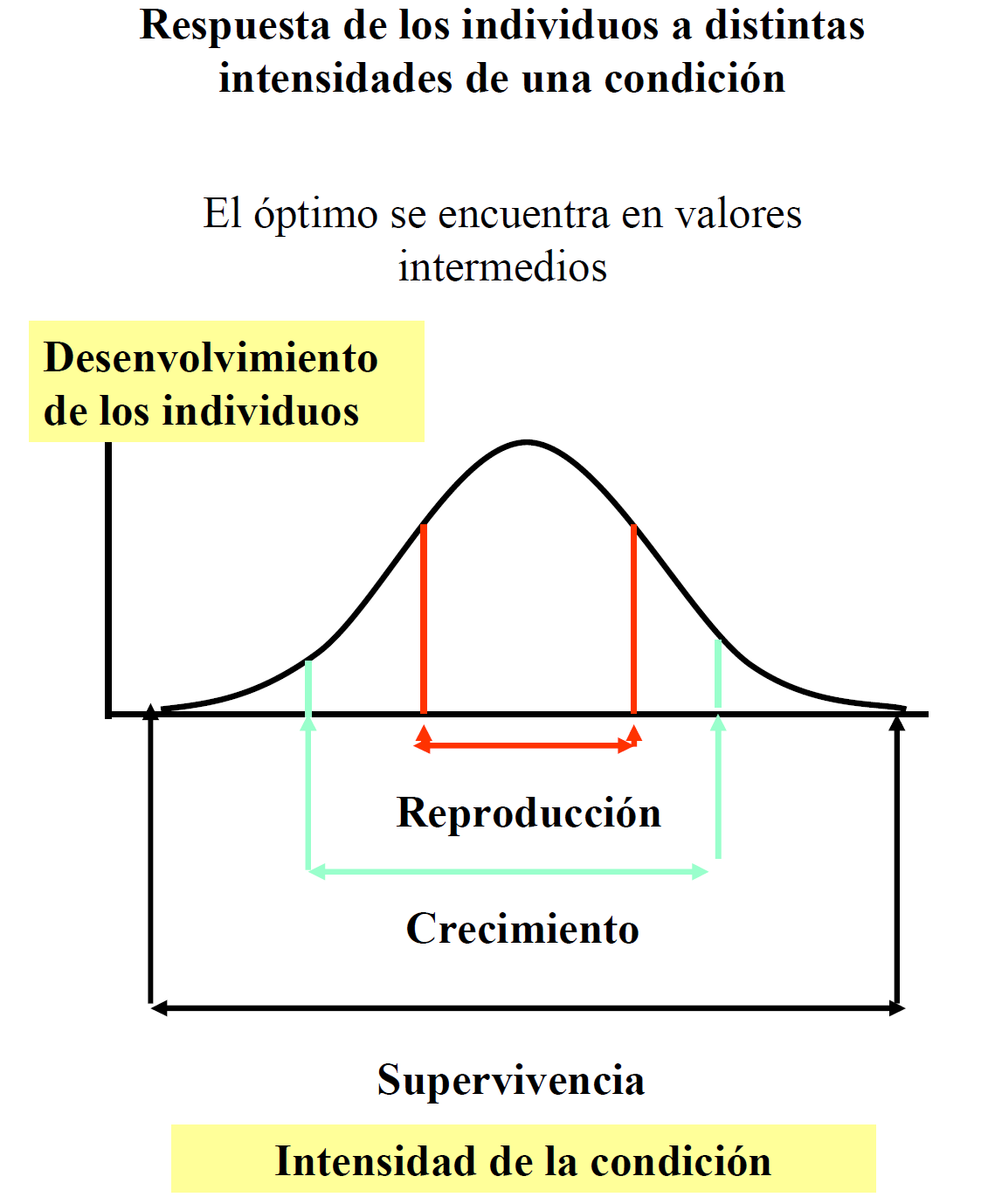 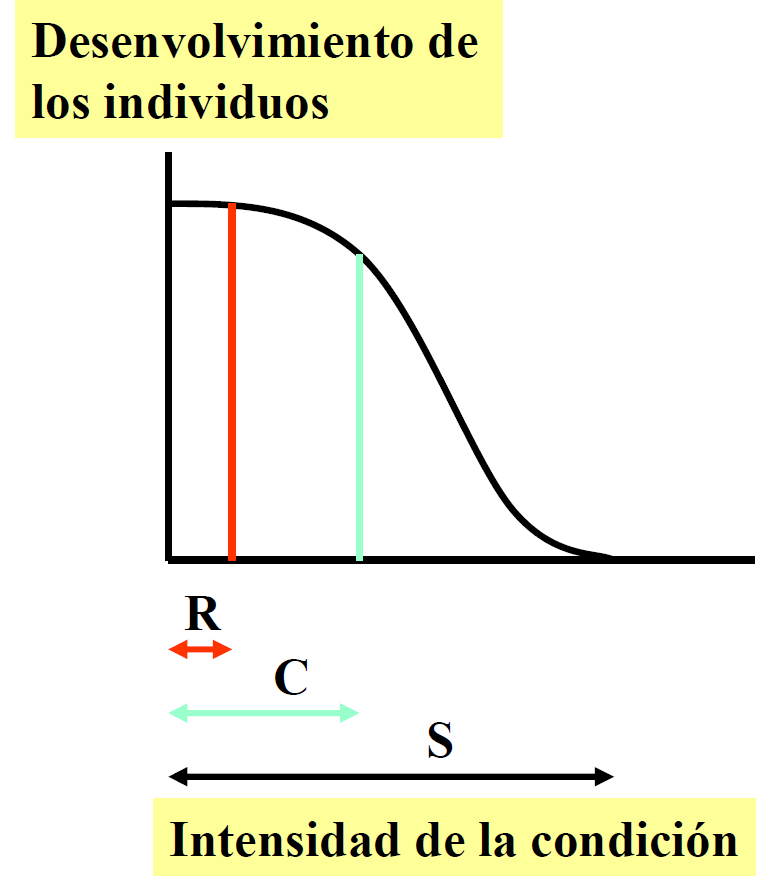 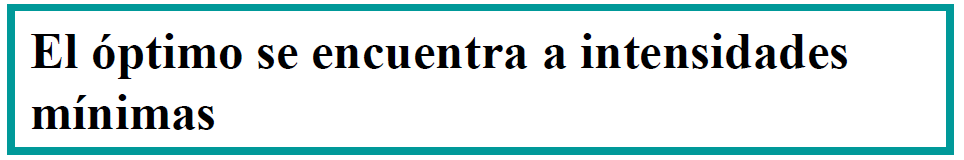 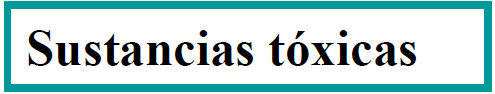 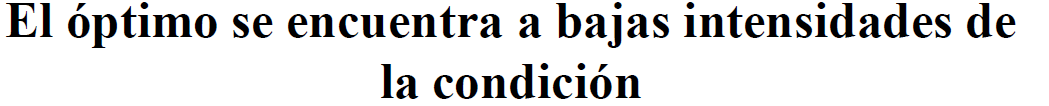 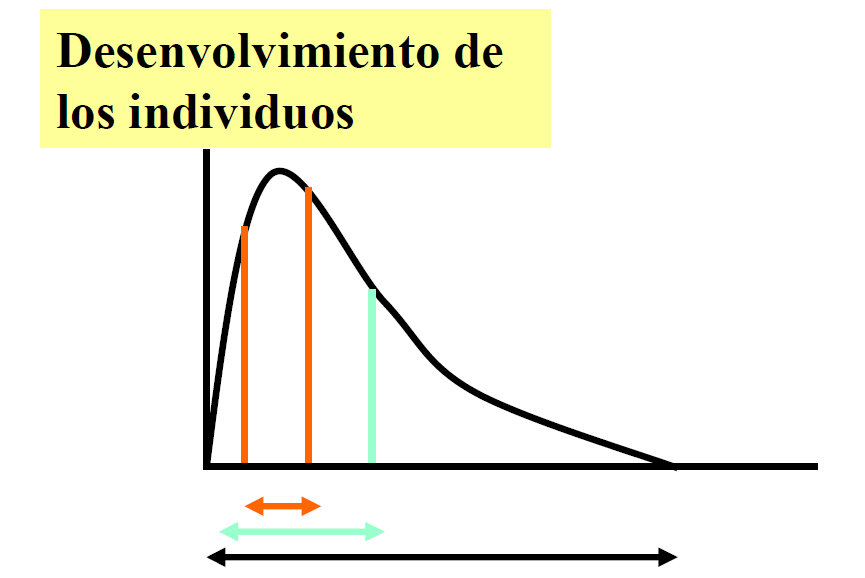 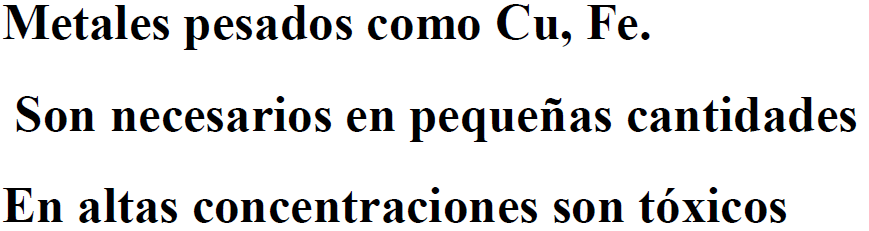 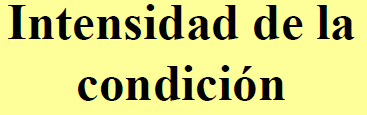 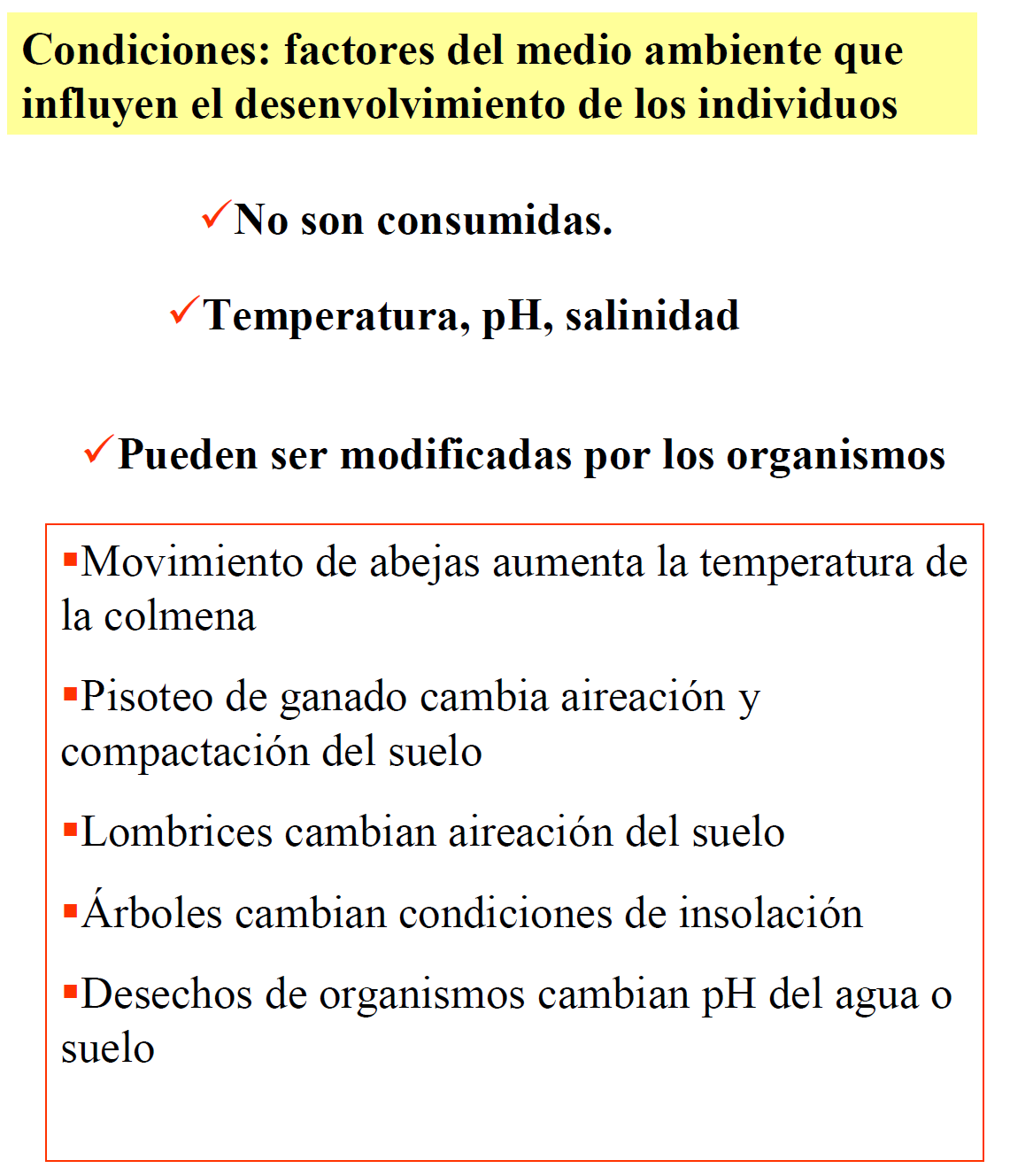 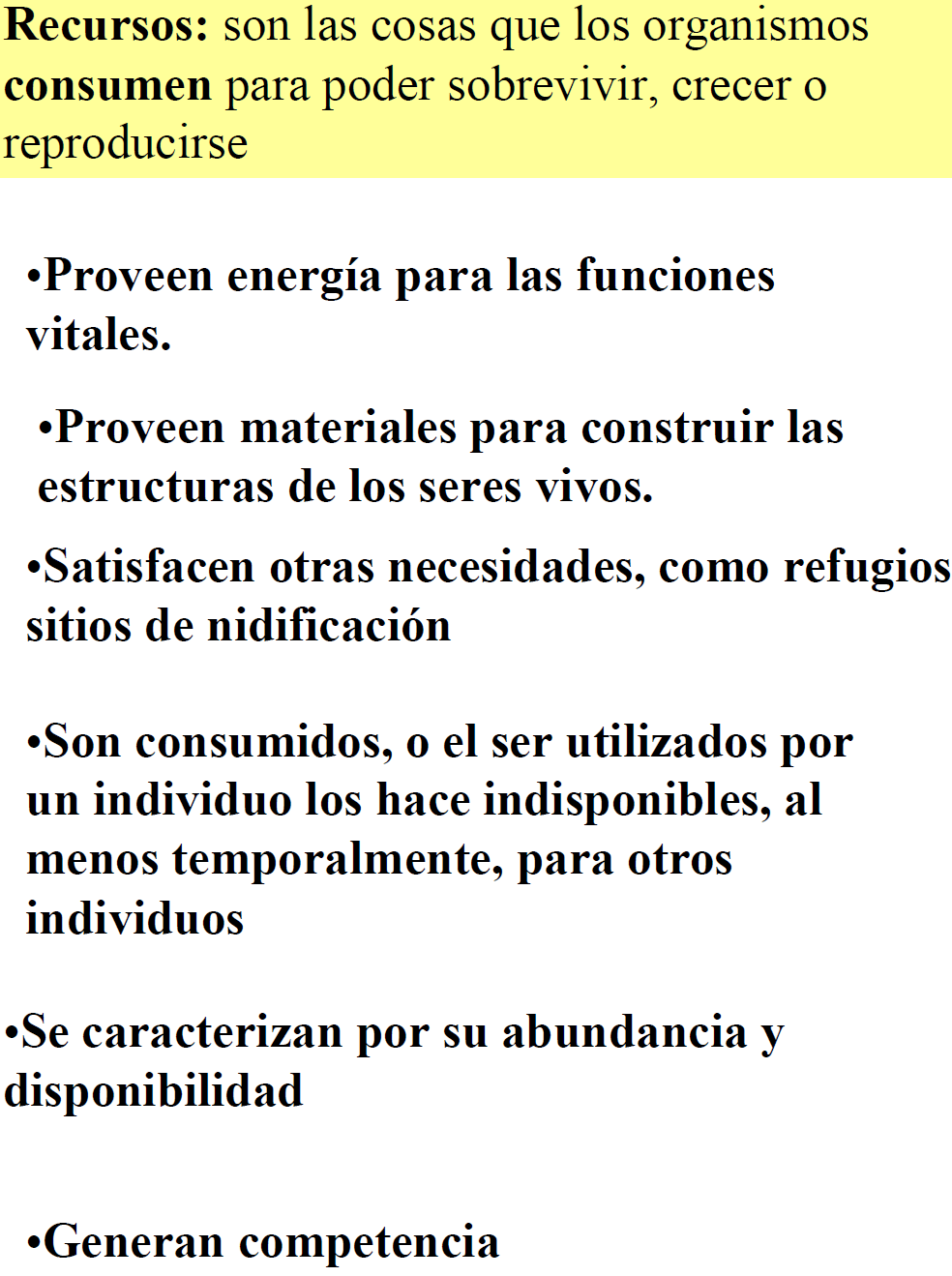 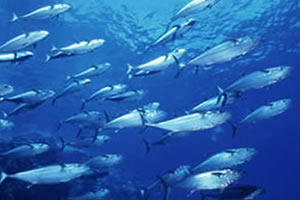 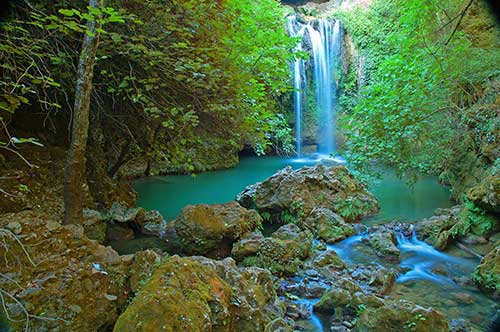 A
B
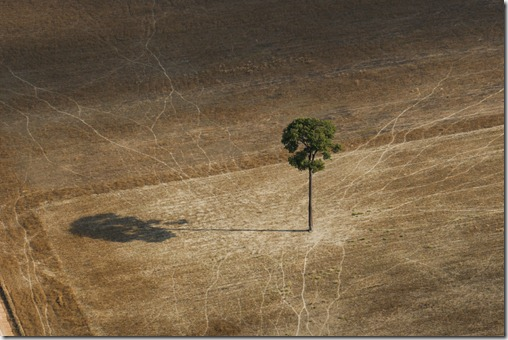 ¿CONDICIÓN O RECURSO?
C
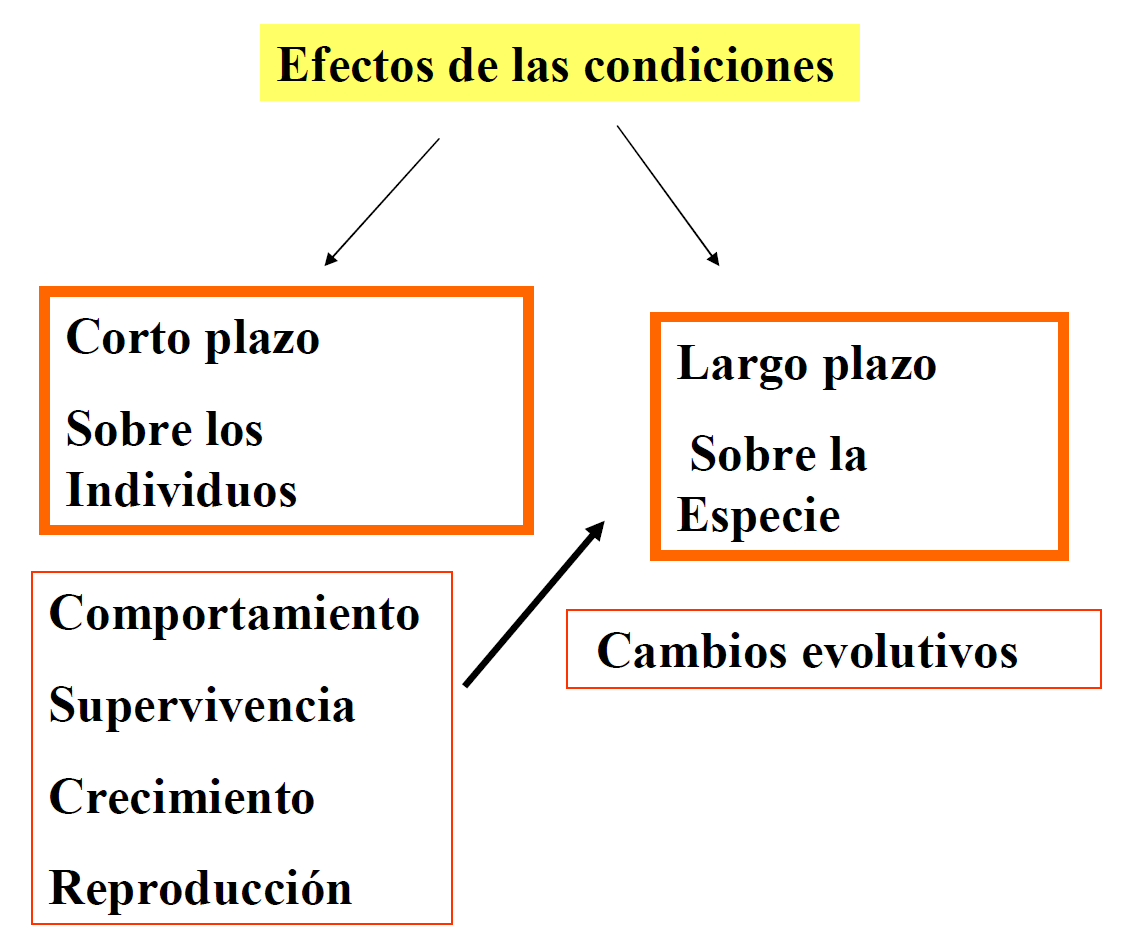 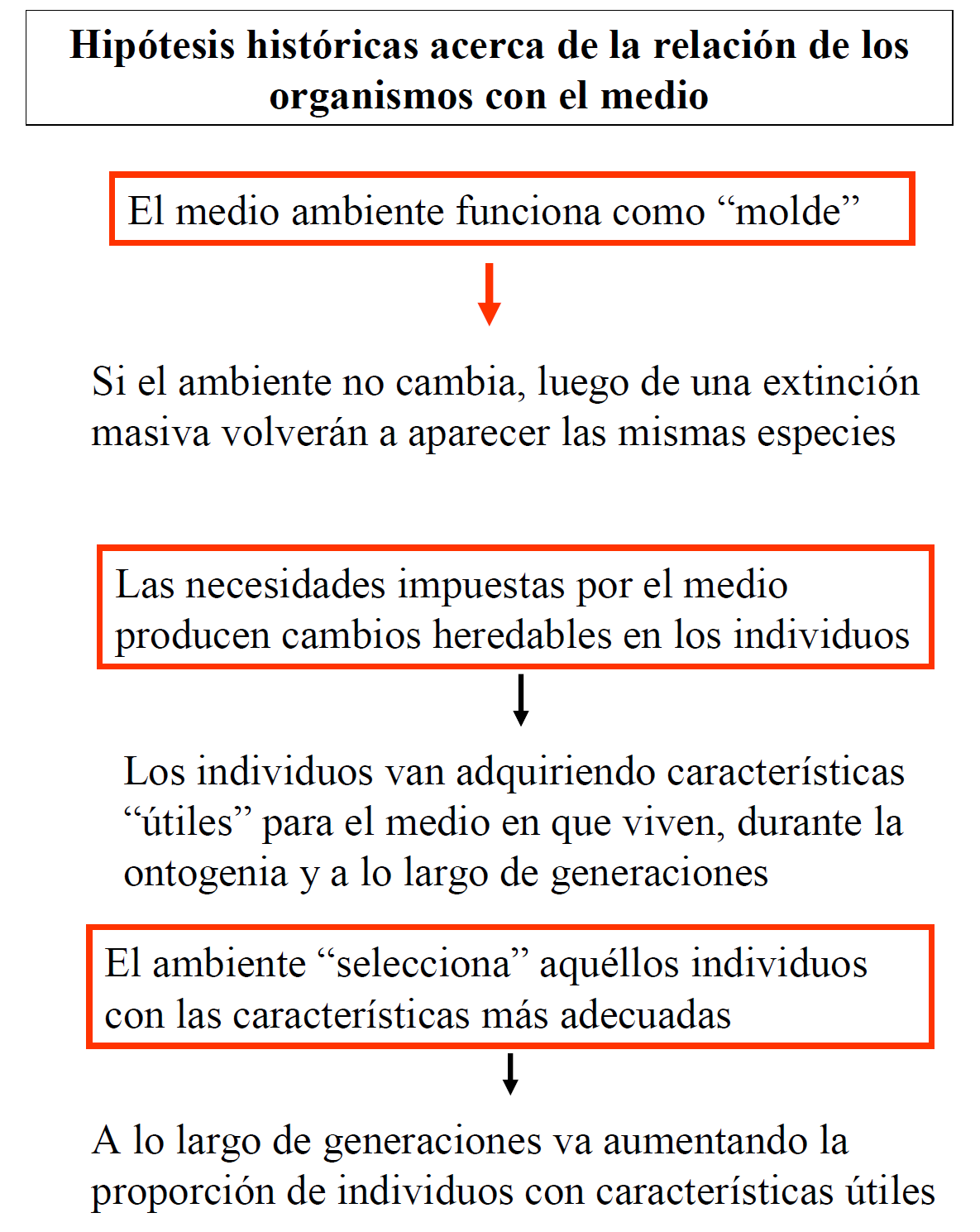